Ponavljanje
Serijski upisati podatak B0=B1=B2 =100 u posmačni registar izveden sa D bistabilima, te analizirati rad  prikazom tablice stanja. Nacrtati shemu spoja.
Nacrtati Johnsonovo brojilo izvedeno sa tri D bistabila, te analizirati rad  prikazom tablice stanja i dijagramom stanja.
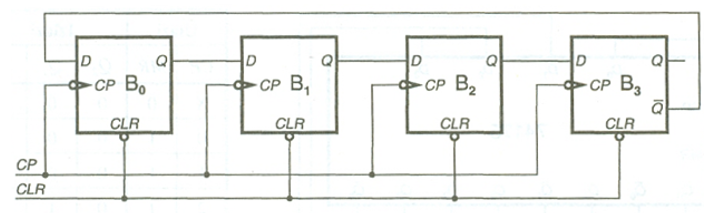 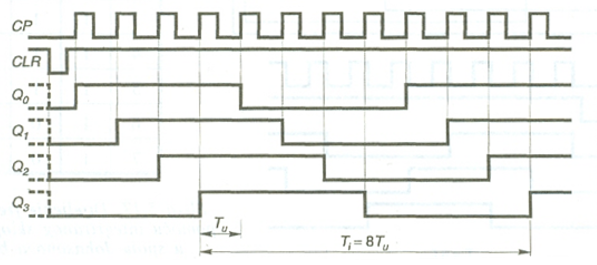 Nacrtati shemu 3-bitnog sinkronog binarnog brojila. Koristiti negativnim bridom okidane T bistabile. Zadano je početno stanje brojila: B0B1B2=100. Nacrtati valne oblike na izlazima bistabila za prva 4 taktna impulsa.
Nacrtati shemu trobitnog binarnog asinkronog brojila koje broji naprijed i analizirati rad prikazom tablice stanja.
Nacrtati simbol i logičku shemu dekodera 2/4, te napisati tablicu stanja.
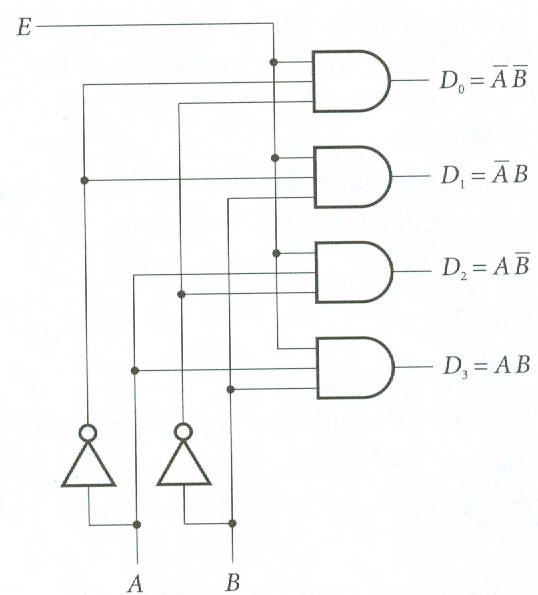 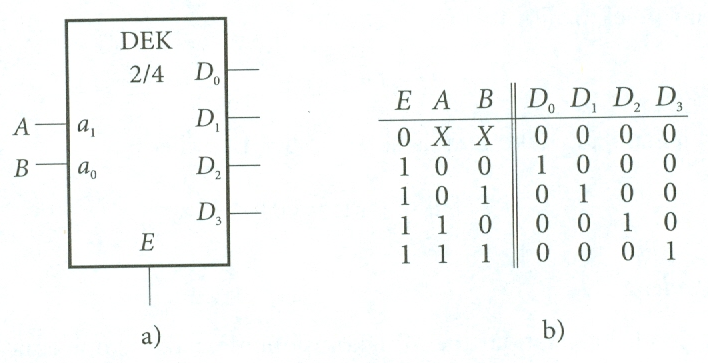 Nacrtati simbol i logičku shemu multipleksora 4/1, te napisati tablicu stanja.
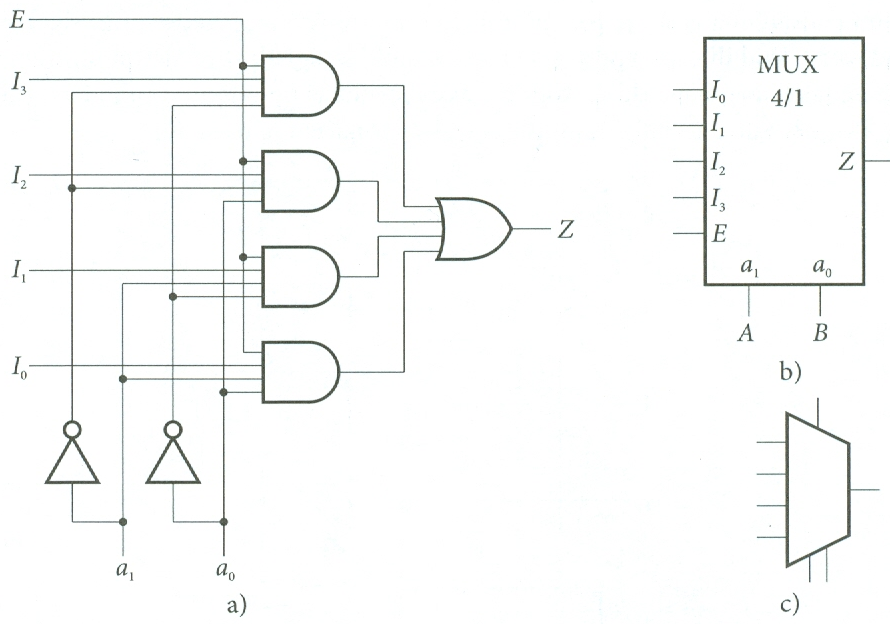 Pomoću dekodera realizirati logičku funkciju  (napisati tablicu stanja i nacrtati shemu spoja)
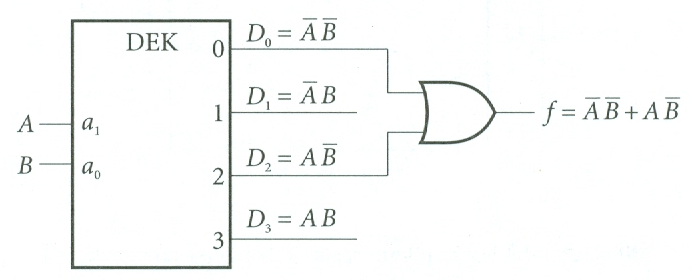 Pomoću multipleksora 8/1 realizirati logičku funkciju  (napisati tablicu stanja i nacrtati shemu spoja)
Nacrtati simbol i shemu nepotpunog zbrajala i napisati pripadajuću tablicu stanja.
Nacrtati shemu DA pretvornika za pretvorbu 3-bitnog binarnog broja u analogni oblik. Označiti vrijednosti svih otpornika, ako otpornik koji odgovara najznačajnijem bitu ima vrijednost od 2kΩ. Odrediti vrijednost izlaznog napona, ako je na ulaz dovedena binarna kombinacija 101,uz napon rezolucije od 0,1V.
Izračunati maksimalni iznos izlaznog napona DA pretvornika, ako se za podatak 11001010 dobije na izlazu vrijednost napona od 20V, a za podatak 00000000  se dobije 0V.
Nacrtati shemu Wilkinsonovog AD pretvornika i na vremenskom dijagramu analizirati rad.
Nacrtati matrični prikaz permanentne memorije čiji sadržaj će odgovarati rješenju zadanih funkcija:    f1=A+BC  ; f2=  ABC     f3=A+B+C. Odrediti sadržaj memorije na lokaciji čija je adresa 100.
Nacrtati ćeliju i objasniti princip rada dinamičke memorije
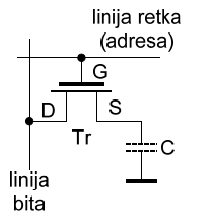 Objasniti osnovne pojmove vezane za organizaciju podataka na tvrdom disku
Staza 
Cilindar
Sektor
Klaster
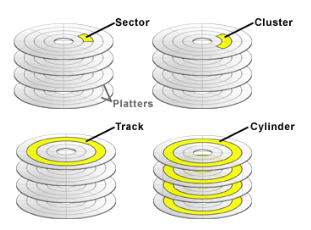 Serijski upisati podatak B0B1B2 =110 u posmačni registar izveden sa D bistabilima, te analizirati rad  prikazom tablice stanja. Nacrtati shemu spoja.
Nacrtati prstenasto brojilo izvedeno sa tri SR bistabila, te analizirati rad  prikazom tablice stanja i dijagramom stanja i početnim stanjem B0B1B2=100.
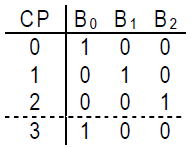 Nacrtati shemu 3-bitnog sinkronog binarnog brojila. Koristiti negativnim bridom okidane T bistabile. Zadano je početno stanje brojila: B0B1B2=110. Nacrtati valne oblike na izlazima bistabila za prva 4 taktna impulsa.
Nacrtati shemu trobitnog binarnog asinkronog brojila koje broji unazad i analizirati rad prikazom tablice stanja.
Nacrtati simbol i logičku shemu dekodera 2/4, te napisati tablicu stanja.
Nacrtati simbol i logičku shemu multipleksora 4/1, te napisati tablicu stanja
)
Pomoću dekodera realizirati  logičku funkciju (napisati tablicu stanja i nacrtati shemu spoja
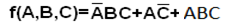 Pomoću multipleksora 4/1 realizirati logičku funkciju  (napisati tablicu stanja i nacrtati shemu spoja)
Nacrtati simbol i shemu potpunog zbrajala i napisati pripadajuću tablicu stanja.
Nacrtati shemu DA pretvornika za pretvorbu 4-bitnog binarnog broja u analogni oblik. Označiti vrijednosti svih otpornika, ako otpornik koji odgovara najznačajnijem bitu ima vrijednost od 2kΩ. Odrediti vrijednost izlaznog napona, ako je na ulaz dovedena binarna kombinacija 1010 uz napon rezolucije od 0,1V.
Izračunati maksimalni iznos izlaznog napona DA pretvornika, ako se za podatak 11001110 dobije na izlazu vrijednost napona od 24V, a za podatak 00000000  se dobije 0V.
Nacrtati shemu Wilkinsonovog AD pretvornika i na vremenskom dijagramu analizirati rad.
Nacrtati matrični prikaz permanentne memorije čiji sadržaj će odgovarati rješenju zadanih funkcija.  Odrediti sadržaj memorije na lokaciji čija je adresa 110
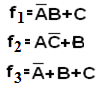 Simbolički prikaz memorijske hijerarhije u računarskom sustavu
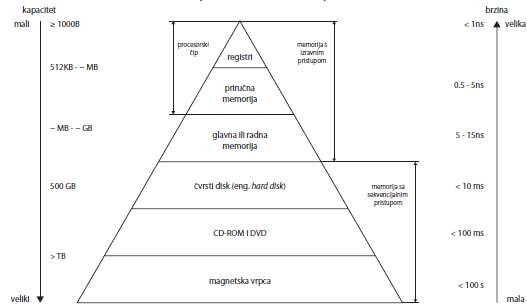 Objasniti osnovne pojmove vezane za organizaciju podataka na tvrdom disku
Serijski upisati podatak B0B1B2=110 u posmačni registar izveden sa JK bistabilima, analizirati rad prikazom tablice stanja. Nacrtati shemu spoja.
Nacrtati prstenasto brojilo izvedeno sa tri D bistabila, te analizirati rad  prikazom tablice stanja i dijagramom stanja i početnim stanjem B0B1B2=100.
Nacrtati shemu 3-bitnog asinkronog binarnog brojila. Koristiti negativnim bridom okidane T bistabile. Zadano je početno stanje brojila: B0B1B2=010. Nacrtati valne oblike na izlazima bistabila za prva 4 taktna impulsa.
Nacrtati shemu četverobitnog binarnog sinkronog paralelnog brojila  i definirati koliko stanja broji.
Nacrtati simbol i logičku shemu dekodera 3/5, te napisati tablicu stanja.
Nacrtati simbol i logičku shemu multipleksora 4/1, te napisati tablicu stanja.
Pomoću multipleksora 8/1 realizirati logičku funkciju
Pomoću multipleksora 4/1 realizirati logičku funkciju  (napisati tablicu stanja i nacrtati shemu spoja)
Nacrtati shemu paralelnog zbrajala, te prikazi zbrajanje dva broja na primjeru zbroja brojeva 23 i 14.
Nacrtati shemu DA pretvornika za pretvorbu 4-bitnog binarnog broja u analogni oblik. Označiti vrijednosti svih otpornika, ako otpornik koji odgovara najznačajnijem bitu ima vrijednost od 1kΩ. Odrediti vrijednost izlaznog napona, ako je na ulaz dovedena binarna kombinacija 1110 uz napon rezolucije od 0,1V.
Izračunati maksimalni iznos izlaznog napona DA pretvornika, ako se za podatak 11001111 dobije na izlazu vrijednost napona od 25V, a za podatak 00000000  se dobije 0V.
Nacrtati shemu Wilkinsonovog AD pretvornika i na vremenskom dijagramu analizirati rad.
Nacrtati matrični prikaz permanentne memorije čiji sadržaj će odgovarati rješenju zadanih funkcija.  Odrediti sadržaj memorije na lokaciji čija je adresa 010.
Simbolički prikaz memorijske hijerarhije u računarskom sustavu
Nabrojati organizacije memorijskog polja
Serijski upisati podatak B0=B1=B2 =010 u posmačni registar izveden sa D  bistabilima, te analizirati rad  prikazom tablice stanja. Nacrtati shemu spoja.
Nacrtati Johnsonovo brojilo izvedeno sa tri D bistabila, te analizirati rad  prikazom tablice stanja i dijagramom stanja.
Nacrtati shemu 3-bitnog asinkronog binarnog brojila. Koristiti negativnim bridom okidane T bistabile. Zadano je početno stanje brojila: B0B1B2=100. Nacrtati valne oblike na izlazima bistabila za prva 4 taktna impulsa
Nacrtati simbol i logičku shemu multipleksora 5/1, te napisati tablicu stanja
Pomoću dekodera realizirati logičku funkciju   (napisati tablicu stanja i nacrtati shemu spoja)
Pomoću multipleksora 8/1 realizirati logičku funkciju   (napisati tablicu stanja i nacrtati shemu spoja)
Nacrtati shemu DA pretvornika za pretvorbu 3-bitnog binarnog broja u analogni oblik. Označiti vrijednosti svih otpornika, ako otpornik koji odgovara najznačajnijem bitu ima vrijednost od 1kΩ. Odrediti vrijednost izlaznog napona, ako je na ulaz dovedena binarna kombinacija 111,uz napon rezolucije od 0,2V.
Izračunati maksimalni iznos izlaznog napona DA pretvornika, ako se za podatak 11001011 dobije na izlazu vrijednost napona od 21V, a za podatak 00000000  se dobije 0V.
Nacrtati matrični prikaz permanentne memorije čiji sadržaj će odgovarati rješenju zadanih funkcija:    f1=A+BC  ; f2=  ABC     f3=  (A+B)C        Odrediti sadržaj memorije na lokaciji čija je adresa 100.
Nacrtati ćeliju i objasniti princip rada dinamičke memorije
Objasniti osnovne pojmove vezane za organizaciju podataka na tvrdom disku